Unit 6　At one with nature
Section Ⅲ　Using Language
WWW.PPT818.COM
自
测
言
基
语
础
2
3
deserts
barrier
oceans
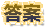 4
structure
platform
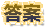 5
located
organism
sail
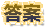 6
to
a
between
in
with
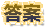 7
into
with
from
for
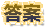 8
share
with
was divided into
separates
from
in harmony with
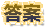 9
is famous for
is home to
A number of
is located in
the difference between
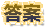 10
探
究
心
要
点
核
11
12
13
14
15
has grown
are
how
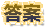 16
17
was divided
into
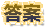 18
19
20
21
locate
location
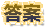 突
法
专
破
项
语
22
23
动词
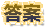 24
介词
that，who，whom
that，which
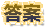 25
whom
who，that
which
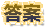 点
拨
法
精
语
要
26
27
28
29
30
31
32
33
34
35
36
37
38
39
40
which
whom
which
that
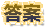 41
that
why
that
that/in which
what
that
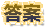 42
whom→who/that
that→since
which→as
them→which
where→whose
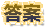 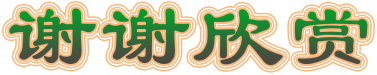 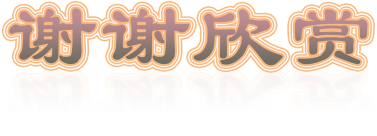 Thank you for watching !